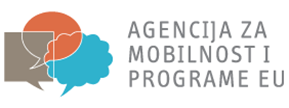 ERASMUS +      
PROJEKT
Include Me
MOTIVACIJA ZA ERASMUS+
stvoriti jednake prilike za sve učenike
usvojiti nove metode za kvalitetnije uključivanje učenika s manje mogućnosti u odgojno-obrazovni proces
male mogućnosti za stručno usavršavanje
inovacije u obrazovanju
procjena – dio ljudi otvoren za nova iskustva
kompetencije učitelja – ključ za kvalitetu odgoja i obrazovanja
ANKETA O KVALITETI NASTAVE
Tijekom prosinca 2019. i siječnja 2020.
Anketirano je 88 učenika, 66 roditelja i 17 učitelja
Svrha – informiranost roditelja, učenika i učitelja o tome tko su učenici s manje mogućnosti te stavovi o suživotu s njima
47% roditelja, 36% učitelja te 68% učenika nije sigurno zna li tko su učenici s manje mogućnosti
2/3 svih ispitanika ima razumijevanja prema učenicima s manje mogućnosti, no ne zna kako im pomoći
49% učenika i 1/3 roditelja i učitelja boji se uključivanja izbjeglica u odgojno-obrazovni proces
Više od 1/3 učenika i roditelja te skoro 2/3 učitelja svjedočile su neprihvatljivom ponašanju prema učenicima s manje mogućnosti
UČENICI S MANJE MOGUĆNOSTI
učenici koji su u nepovoljnijem položaju u usporedbi s vršnjacima zbog jedne ili više poteškoća
POTEŠKOĆE
- SOCIJALNE (diskriminacija radi spola, godina, religije, obiteljske situacije…)
- KULTUROLOŠKE (pripadnici nacionalnih manjina, izbjeglice, migranti…)
- OBRAZOVNE (poteškoće u učenju, izostanak podrške obitelji…)
- ZDRAVSTVENE (kronične bolesti, smetnje vida, sluha…)
- EKONOMSKE (nizak životni standard, socijalna pomoć, financijski problemi…)
POTREBE ŠKOLE
Modernizacija obrazovanja
Razvoj i implementiranje novih nastavnih metoda i pristupa u nastavu
Profesionalni razvoj pojedinaca i jačanje učiteljskih kompetencija
Stvaranje socijalne osjetljivosti među učenicima; jačanje procesa inkluzije
Poticanje učenika s manje mogućnosti, kao i ostalih učenika, na razvijanje vlastitih mogućnosti i potrebe za učenjem 
Kvalitetnije uključivanje učenika s manje mogućnosti u odgojno-obrazovni proces
Internacionalizacija Škole
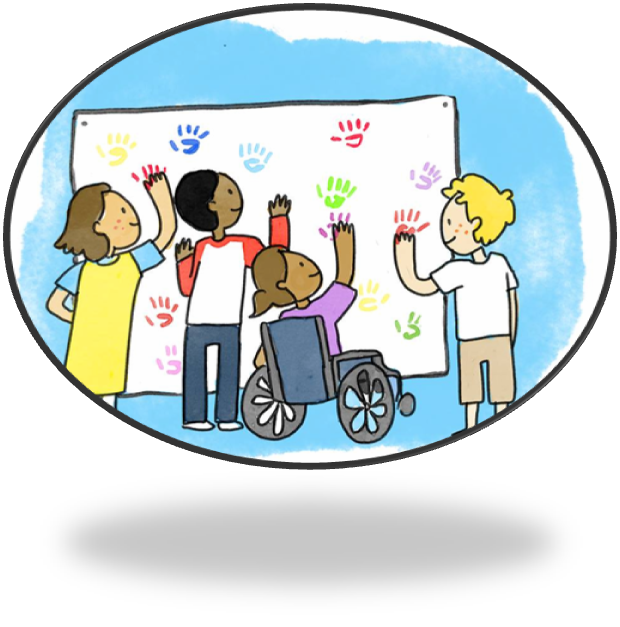 EUROPSKI RAZVOJNI PLAN
CILJEVI
unaprijediti kvalitetu obrazovanja
poticati međukulturalnu i ekološku osviještenost učitelja i učenika
poticati motivaciju i zadovoljstvo poslom i učenjem
razviti europsku dimenziju škole
ODLUKA
Prijava na Erasmus+ KA1 projekt
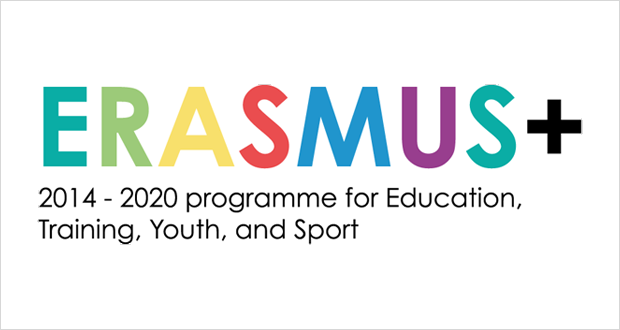 KAKO SMO UKLJUČILI DJELATNIKE
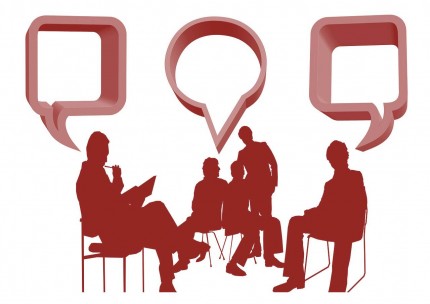 Javni poziv svim djelatnicima
Intervju (motivacija učitelja, vizija, potreba i želja za dijeljenjem iskustava)
Prijava 9 sudionika
PROJEKTNI TIM
Gordana Horvat, ravnateljica Škole
Ana Jaklenec, pedagoginja Škole
Marija Brcković, učiteljica Geografije
Marija Buhin-Huzanić, učiteljica Geografije
Anamarija Pavlić, učiteljica Engleskog jezika
Gordana Kranjčević, učiteljica Tehničke kulture i Informatike
Ivana Prgeša, učiteljica Prirode i Biologije
Danijela Horvat, učiteljica razredne nastave
Žana Jusup, učiteljica Hrvatskoga jezika
EDUKACIJA
Seminari
Webinari
Stručna literatura
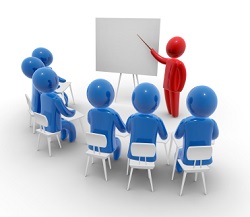 PISANJE PROJEKTA
Rok za predaju projekta – 11. veljače 2020.
Popunjavanje projektne dokumentacije
Odabir edukacija
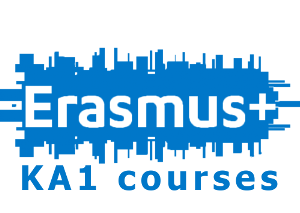 REZULTATI NATJEČAJA
Agencija za mobilnost i programe EU prihvatila je naš projektni prijedlog te mu odobrila financijsku potporu u iznosu od 21.635,00 EUR
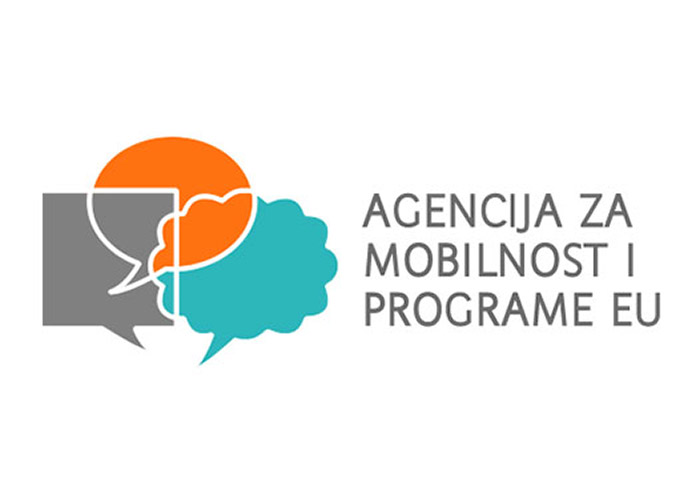 NEKI OD KOMENTARA VANJSKIH STRUČNJAKA
„Projektni prijedlog u skladu je s ciljevima Programa i Aktivnosti, a odabrane teme u skladu su s prioritetima područja. Projekt je relevantan u odnosu na argumentirano obrazložene potrebe i ciljeve škole i individualnih sudionica. Definirani ciljevi projekta jasni su i povezani s opisanom situacijom, potrebama i planovima škole. Očekivani ishodi učenja u skladu su s utvrđenim potrebama sudionika. Škola već sudjeluje u Erasmus+ projektu te deklarira aktivnosti za daljnje uključivanje u međunarodne projekte.”
„Ciljevi projekta i predložene aktivnosti su dosljedni.”

„Upravljanje projektom, uključujući pitanja logistike i pripreme sudionica, dobro je isplanirano.”

„Projekt je usklađen s ciljevima i prioritetima Aktivnosti i područja prijave i relevantan je u odnosu na dobro predočene potrebe i ciljeve škole. Ciljevi projekta, aktivnosti i očekivani ishodi učenja su usklađeni. Učinak projekta detaljno je razrađen. Stečene kompetencije i iskustva bit će integrirani u daljnji rad s učenicima i razvoj škole.”
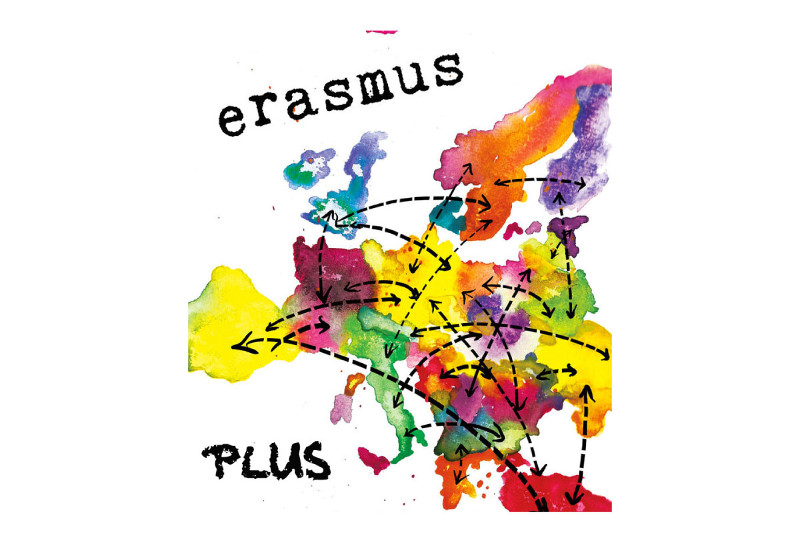 Naziv projekta
Include Me
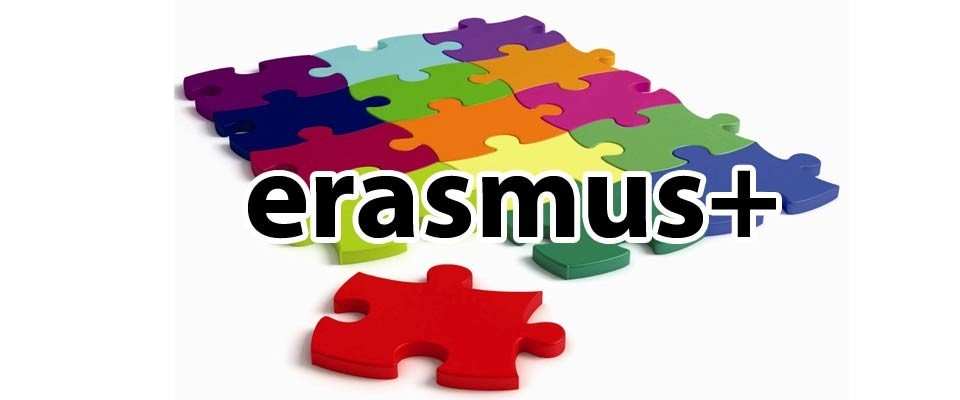 TRAJANJE PROJEKTA – 4. rujna 2020. – 3. 
                                       rujna 2023.
GLAVNI CILJ PROJEKTA – uvođenje novih metoda i kompetencija za uspješniji rad učitelja s učenicima s manje mogućnosti te njihovu uspješniju ikluziju
POSEBNI CILJEVI PROJEKTA
educirati učitelje radi unapređenja nastave novim metodama 
motivirati učenike s manje mogućnosti za sudjelovanje u formalnom i neformalnom obrazovanju
osnažiti svijest o važnosti inkluzije i empatije među učenicima, učiteljima, roditeljima i lokalnom zajednicom
poticati internacionalizaciju Škole
unaprijediti kompetencije upravljanja Školom
PRVA GODINA TRAJANJA PROJEKTA
EDUKACIJE PROJEKTNOG TIMA
”Mindfulness and meditation”, francuski prekomorski teritorij Martinique(G. Horvat, A. Jaklenec) – tehnike meditacije, treninzi usmjereni na kontrolu osjećaja, empatiju i socijalne vještine, vježbe komunikacije, primjeri dobre prakse)

„Empowering Diversity in Multicultural Classroom”, Kopenhagen, Danska (Jović, Jusup) – vježbe, tehnike, igre, projektni rad i primjeri za uspješnije ostvarivanje inkluzije u razredu, osnaživanje različitosti te eliminiranje stereotipa i predrasuda)
„ Supporting Participation and Achievement of Students with ASD or ADHD in Every Classroom”, Firenca, Italija (Prgeša) – predavanja, rasprave i proučavanje vezano uz rad s učenicima s poremećajem iz spektra autizma (ASD) te poremećajima pažnje i aktivnosti (ADHD)

„Sensitisation training with reference to migration, racism, discrimination etc.”, Borgarnes, Island (D. Horvat) – igre, radionice, praktičan rad za razvijanje svijesti o stereotipima, predrasudama i diskrimaniciji radi stvaranja pozitivnog inkluzivnog ozračja u razredu
„Inclusive Education Through Arts and Games”, Amsterdam, Nizozemska (Kranjčević) – igre, aktivnosti i projekti koji potiču suradnju i sudjelovanje svih učenika, jačanje inkluzije, online alati za učeničku i učiteljsku suradnju u projektima u obrazovanju učenika s manje mogućnosti
„We are all Special – Inclusion and Support to Special Needs Student in and out of the Classroom”, Barcelona, Španjolska (Pavlić) – tehnike opuštanja, aktivnosti za prevenciju izolacije i ometajućeg ponašanja, razmjena primjera dobre prakse, vježbanje učinkovite i pozitivne komunikacije s roditeljima i učenicima
„Special needs: The challenge of inclusion”, Sesimbra, Portugal (Brcković) – predavanja o uspješnim primjerima inkluzije, posjeti školama specijaliziranima za rad s učenicima s poremećajima u spektru autizma, disleksijom, oštećenjima sluha i vida te posjet ustanovi za pomoć i podršku roditeljima i učiteljima u radu s takvim učenicima
DRUGA GODINA TRAJANJA PROJEKTA
Radionice s učenicima
Radionice u školi s kolegama 
Izrada brošure Uključi me/Include Me u tiskanom i digitalnom obliku
Projekti na eTwining portalu
Unapređenje redovne nastave novim metodama i inovacijama
Predstavljanje rezultata projekta na Učiteljskom vijeću i Vijeću roditelja
Predavanje o primjerima dobre prakse na županijskim i državnim stručnim vijećima i seminarima
DUGOROČNI PLAN
Kontinuirano održavanje radionica za učenike kojima ćemo omogućiti uspješan nastavak inkluzije te stvoriti jednake prilike za sve učenike

Biti škola koja pruža jednake mogućnosti za postizanje školskog i životnog uspjeha svim učenicima bez obzira na njihove socijalne, kultuloroške, obrazovne, zdravstvene i ekonomske teškoće
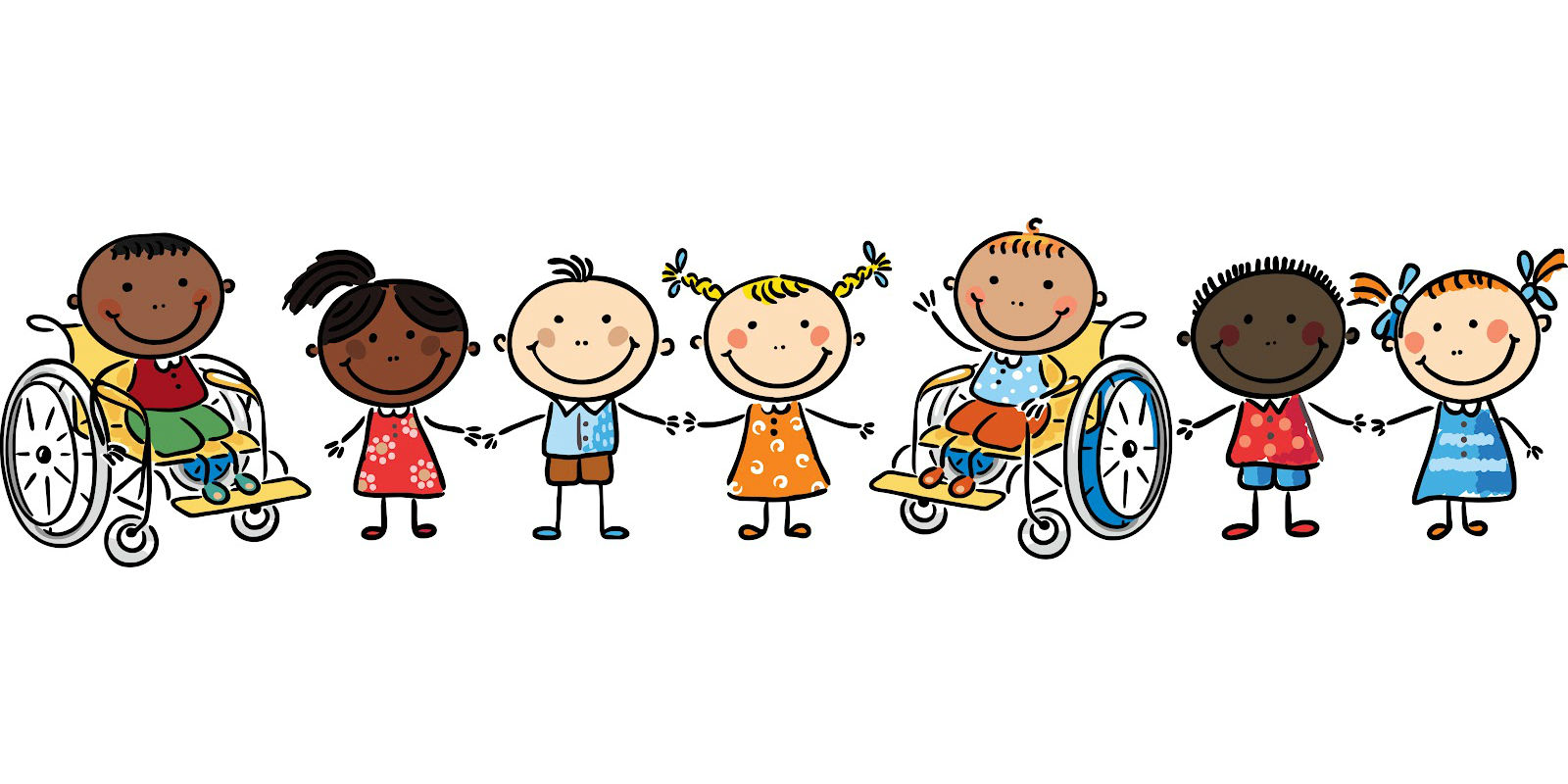